Leadership Development on a Budget
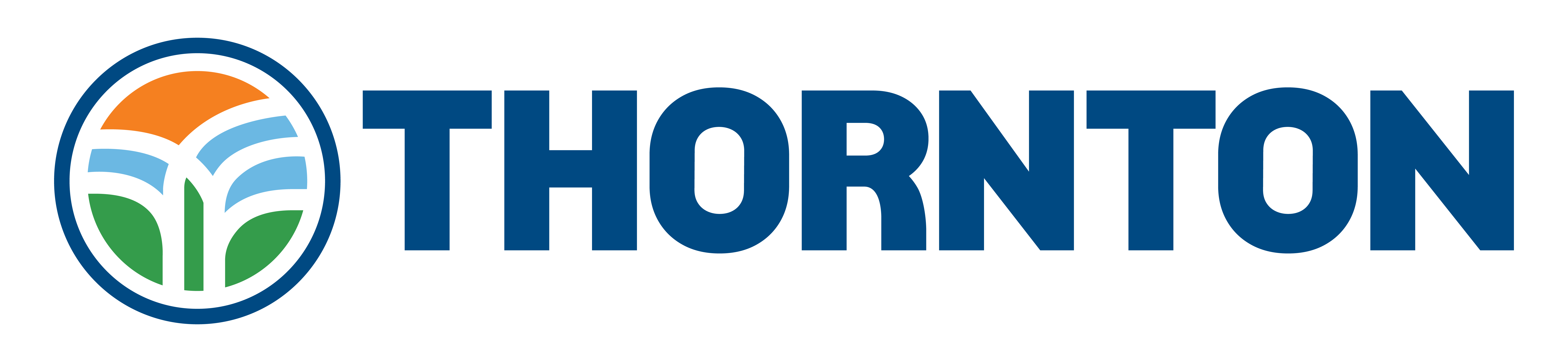 About me
Background: 4 years at the City of Thornton. Managed the city’s leadership programs for the past 3 years, lead several internal DEI and employee engagement efforts. 
Current position: Senior Management Analyst
Leadership Cohort Program: initial initiative from our City Manager in 2019; expanded the program over the years with positive feedback from participants and developed a curriculum.
agenda
Thornton’s Internal Leadership Program: the Basics
Principles
Baseline Curriculum
Resources Required
Benefits
Lessons Learned
Moving Forward
Thornton’s internal leadership program
The basics
What is it? Internal leadership program where employees meet in cohorts of 7-9 to discuss various leadership topics seven times a year. 
How long has it been running? 6 years
Stats from past years
From the 2023 program, 85.8% of survey respondents found it valuable (the remainder were neutral). 
From 2023, 82.1% are using what they learned in the program in their work life. In 2022, 75%; in 2021, 74%.
In 2023, we had 6 cohorts with 41 participants; in 2022, 8 cohorts with 47 participants; and in 2021, 5 cohorts with 27 participants.
The principles
Growth: mature one’s understanding of leadership and break down the complexity of leadership
Self-reflection: learning about professional strengths, weaknesses, and values
Commitment: do the meeting prep/homework and show up
Breadth: there is no single definition of good leadership or how to best become a good leader
Flexibility: suggested possible topics and materials but deliberately non-prescriptive
Structure: small-group discussion characterized by active participation, depth of discussion, and value to its members
Guidelines
Flexibility: template is optional and facilitators can use their own materials
Establishing expectations: first meeting follows the same format, including setting ground rules (i.e., no naming names, make examples useful and not venting frustrations, time commitment, doing homework, etc.)
Low time commitment: materials and homework should be short and sweet
Range of materials: books, articles, essays, podcasts, personality assessments, TED talks, case studies, etc. 
Exploration of the city: cohorts are encouraged to meet at different locations – fire stations, training centers, water treatment plant, recreation centers, parks, etc. to gain a broader view of the city
Resources required
Staff
Primary organizer/point of contact: conducts recruitment, scheduling, organizing, incorporating feedback. Initially, 60-100 hours to set up. Afterwards, 25-35 hours for the year. 
Facilitators: internal leaders or those who are looking to improve their facilitation skills. Generally, 15-20 hours for the year.
Budget: $0-$1000. Optional additions are funding/food for the celebration and funding for paid leadership assessments, books, etc.
Communication: all-employee emails, intranet, all employee meetings.
Baseline curriculum
Topics
What leadership can look like, regardless of title 
Personality assessments, strengths, and weaknesses
Employee motivation and satisfaction
Trust & vulnerability
Communication & conflict resolution
Inclusive leadership
Time management
Tools & resources

Discussion and homework suggestions
Supervisor & non-supervisor versions
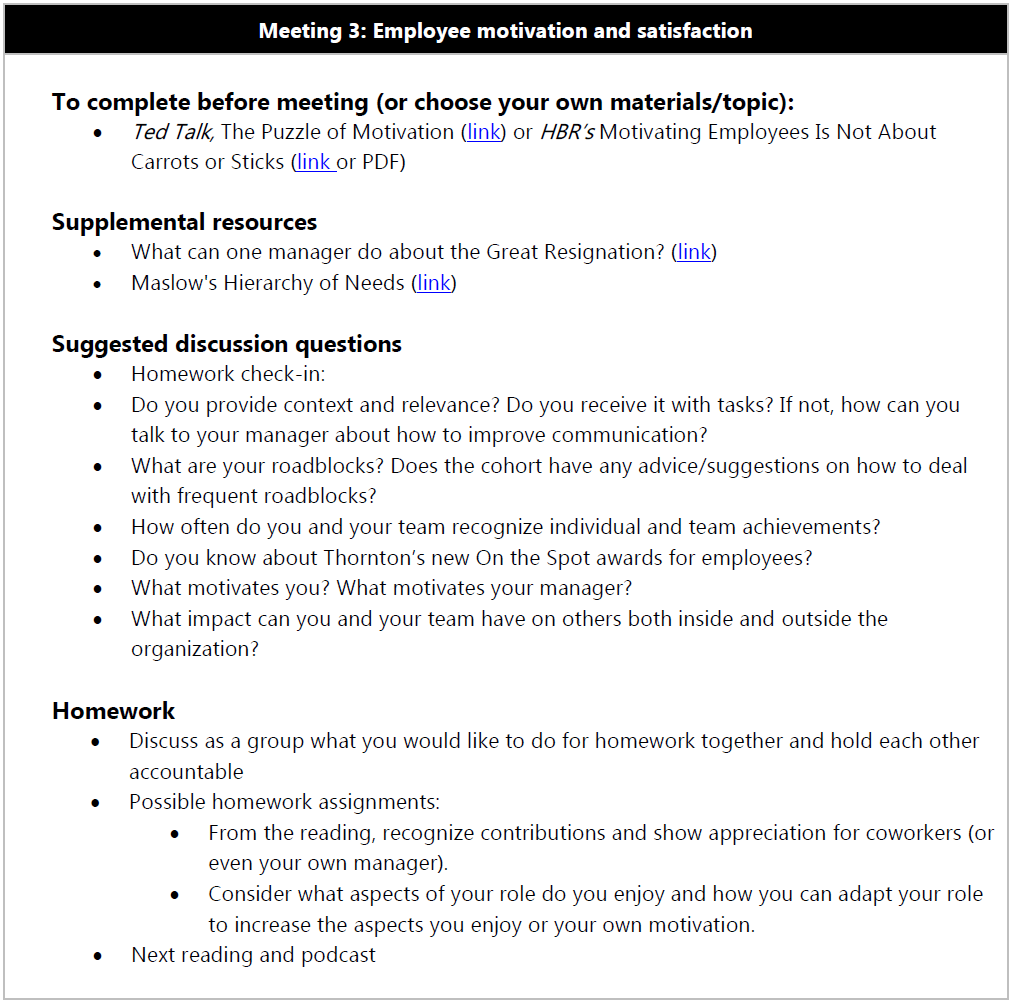 Sign-up form
Timeline
Beyond logistics: pros, cons, and what’s next
Pros/benefits
Relatively low resources required as the workload is both low and spread among the organization.
Introductory program for employees with a low barrier to entry. Employees can do the program more than once as the experience is always different. 
Can be scaled up over time
Every cohort has a different/individualized experience based on personalities and the facilitator style. 
Employee driven in many ways and can encourage group problem solving and sharing of resources.
Improves relationships in the city by helping to break down silos, meeting new people, and gaining a broader perspective of the organization.
CONS/Lessons learned
Based on the cohort personality/group chemistry, there’s always a less engaged group
Voluntelling can be an issue
Scheduling issues are inevitable
Finding facilitators can be difficult
Field workers/public safety employees can be difficult to almost impossible to accommodate
Program best served by meeting in-person based on feedback
Cohorts on the larger size (>6-7) are better due to attrition, people missing meetings, etc.
Moving forward: Hopes and dreams
Expanding leadership programs via a tiered system
Tier 1: targeting frontline and new employees with broad-in-service days with internal and external speakers
Tier 2: targeting supervisors and those who would like to advance beyond Tier 1 for more focused in-service sessions like presentation training, process improvement, teambuilding, etc. 
Tier 3: targeting senior management with executive programming
Questions? Contact info:Alice.Huang@thorntonco.gov